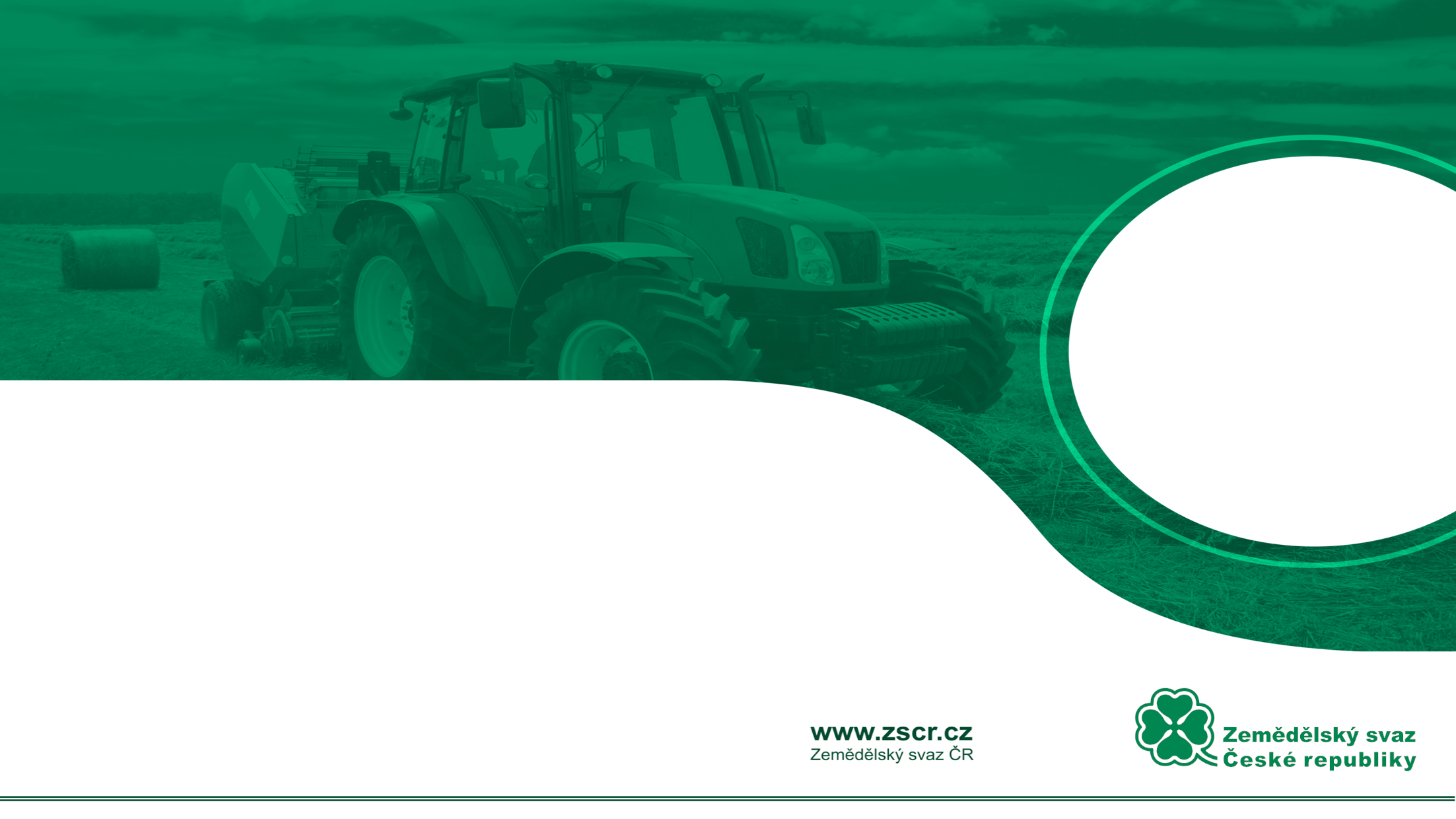 Hospodářský výsledek zemědělství za 2024

Tisková konference
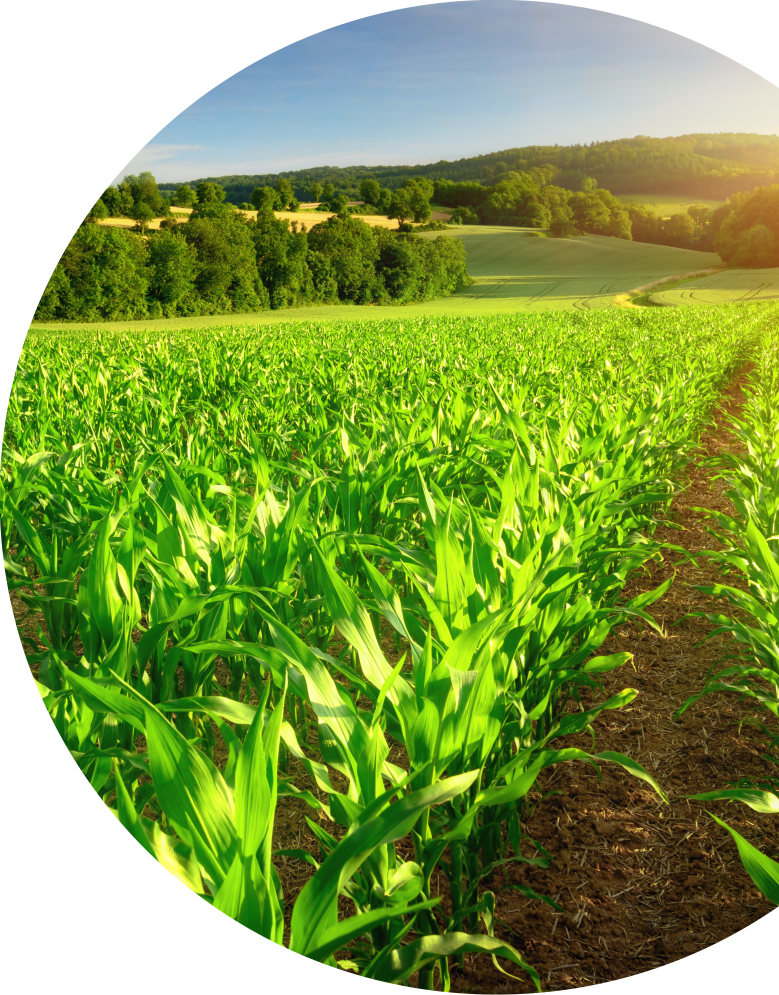 Ing. Martin Pýcha
předseda ZS ČR
10. dubna 2025
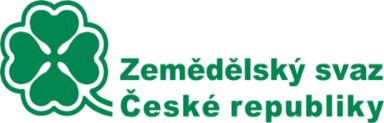 Program tiskové konference
Finální výsledky hospodaření v odvětví zemědělství po uzavření finančního roku 2024
Vývoj hospodářského výsledky v ČR v čase
Hospodaření zemědělských podniků dle velikosti a vliv nově nastavené redistributivní platby
Porovnání hospodářského výsledku (zisku) s výsledky podnikatelského důchodu (zveřejňuje ČSÚ) a vysvětlení souvislostí metodiky
Komentář k usnesení Ústavního soudu k stížnosti na neférové nastavení redistributivní platby na prvních 150 hektarů.
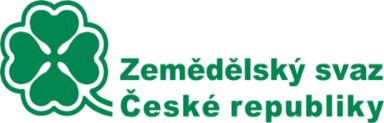 Finální výsledky hospodaření za r. 2024
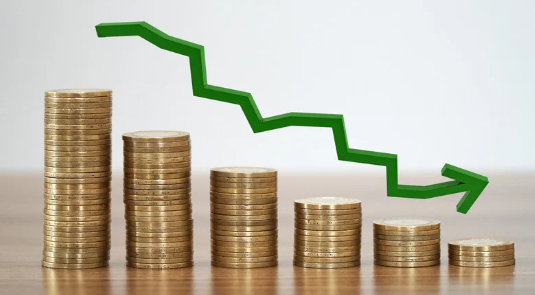 Průměrný čistý zisk na hektar = 1 295 Kč (vs 2023: 1 800 Kč)
Přepočet na celé odvětví = 4,5 mld. Kč (vs 2023: 6,3 mld. Kč.)
Průměrný zisk na zemědělský podnik = 151 276 Kč
HLAVNÍ PŘÍČINY NEGATIVNÍ SITUACE:
 ceny zemědělských výrobců – vznikají mimo vliv zemědělců, do konce roku 2024 klesaly 16 měsíců v řadě, nyní se v případě některých komodit stabilizují 
nestabilní podnikatelské prostředí – vysoké náklady (energie, pohonné hmoty, daně, pacht) a náklady na povinnosti uložené evropskou a českou legislativou
 změna dotační politiky od r. 2023 – bezprecedentně vysoká redistributivní platba na prvních 150 ha
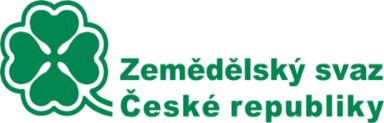 Zisk na hektar je téměř o třetinu nižší
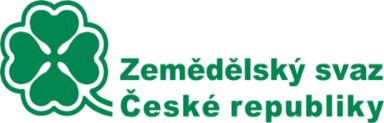 Zisk odvětví o polovinu nižší než před 20 lety
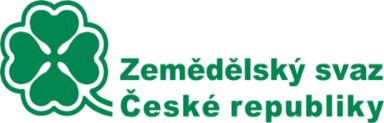 Nejvíce postižené kraje
Zisk v zemědělství na hektar zemědělské půdy v r. 2024 dle krajů
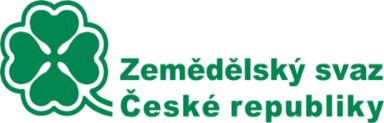 Pokles ziskovosti - nejvíce postižené podniky
Změnou redistributivní platby mezi lety 2022 as 2023 jsou nejvíce postiženy střední podniky 

(„velký“ podnik dle FADN = průměrná velikost 663,7 ha = reálně středně velký podnik).
Zdroj: Výběr dat z tabulky B1, FADN 2022,2023, ÚZEI
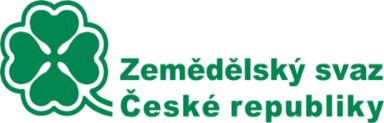 Ústavní stížnost redistributivní platba
Ústavní soud zamítl změnu nařízení vlády o přímých platbách s poukazem na to, že se jedná o politické rozhodnutí
Ústavní soud odmítl změnu Strategického plánu SZP s poukazem na to, že se nejedná výhradně o součást české legislativy
Zemědělský svaz rozhodnutí respektuje
Je ale třeba upozornit, že sazba tak zvané redistributivní platby na prvních 150 hektarů ve výši 23 % poškozuje zejména střední zemědělce, kteří stojí za produkcí většiny potravin v ČR
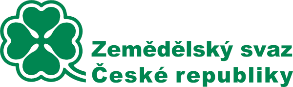 Současně někteří žijí hlavně z dotací
Dotace u některých (neprodukčních) zemědělců tvoří až 85 % příjmů
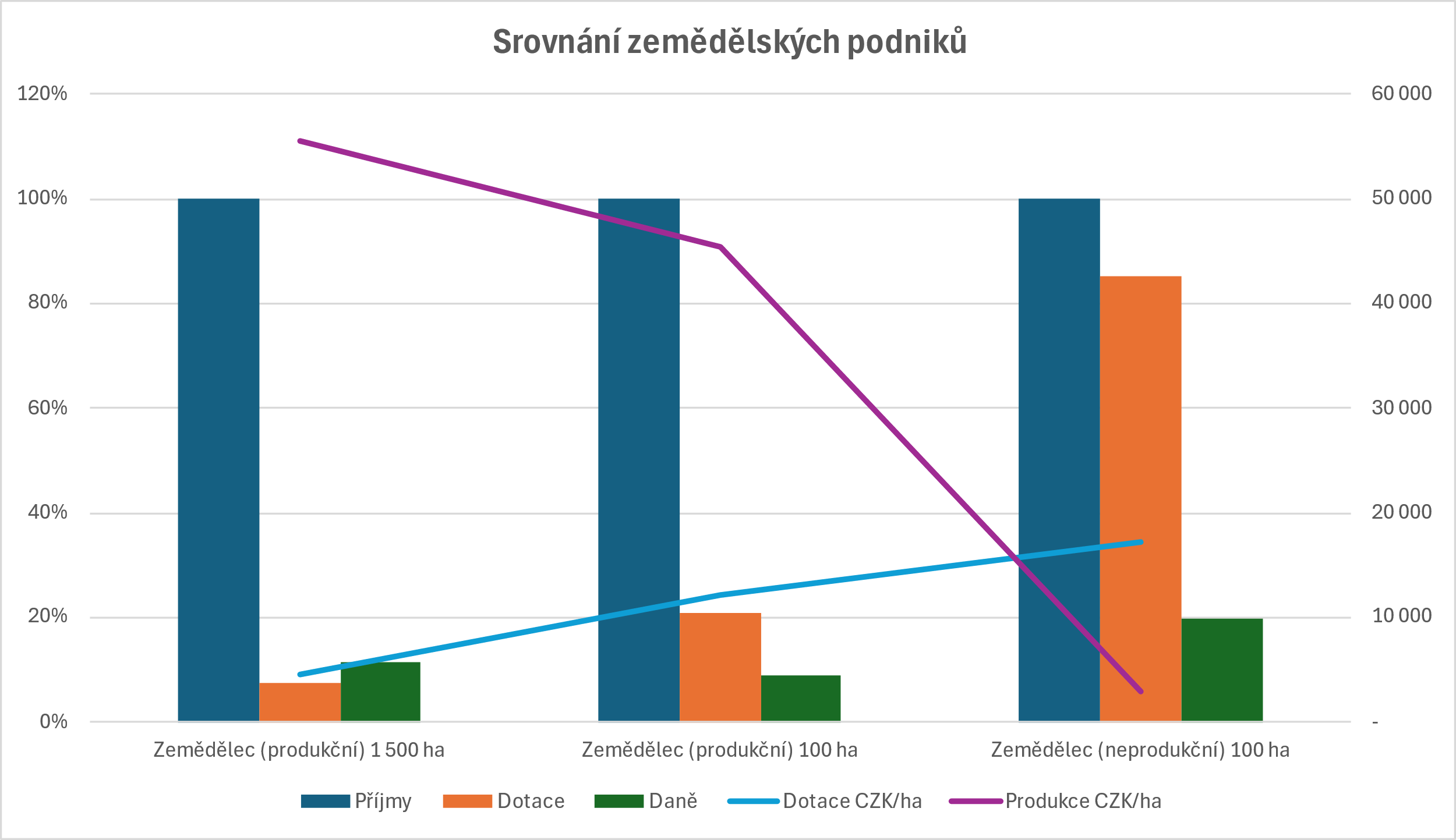 [Speaker Notes: Nejde o velikost zemědělce, ale píli a snahu (schopnost produkovat)!! . Snaha státu srovnat ČPH na stejnou úroveň u všech je demotivující, destrukční a v konečném důsledku i drahé vyhazování finančních zdrojů.. Čím je společnost větší a produkčnější tím má u něj stát pozitivnější bilanci a naopak. Máme v poměru k EU 2/3 produkci na ha a proto oni vyprodukují více, více zdaní a …….
Výsledek dlouhodobějšího fungování systému - tohoto nastavení je že střední produkční zemědělci se rozpadají na dvě strany – na malé neprodukční s vyšší podporou, a nebo se stávají součástí ještě větších holdingů….
Bez práce nejsou koláče.]
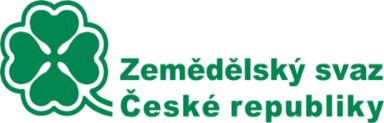 Zisk vs podnikatelský důchod
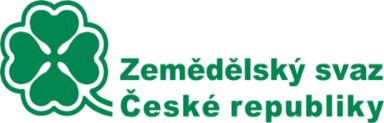 Podnikatelský důchod není zisk
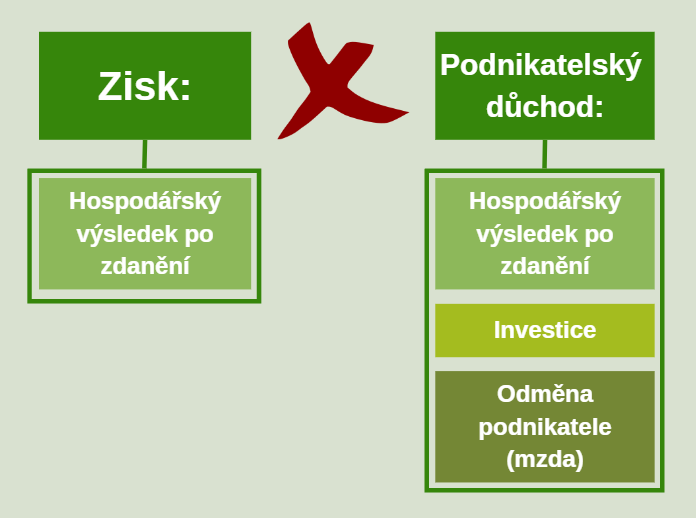 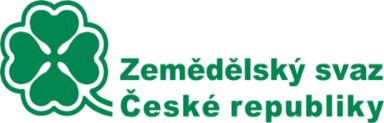 Shrnutí
Zisk za rok 2024 na úrovni 50 % roku 2004
Nejvíce postižené kraje Jihočeský, Plzeňský, Olomoucký
Nejvíce postižené střední a větší podniky a farmy – až 82% pokles ziskovosti v letech 2022/2023
Ústavní soud zamítl stížnost na neférovost nastavení redistributivní platby
Zisk nelze zaměňovat s podnikatelským důchodem
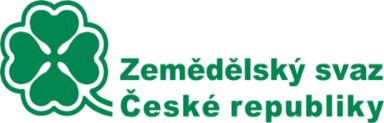 Prostor pro vaše dotazy
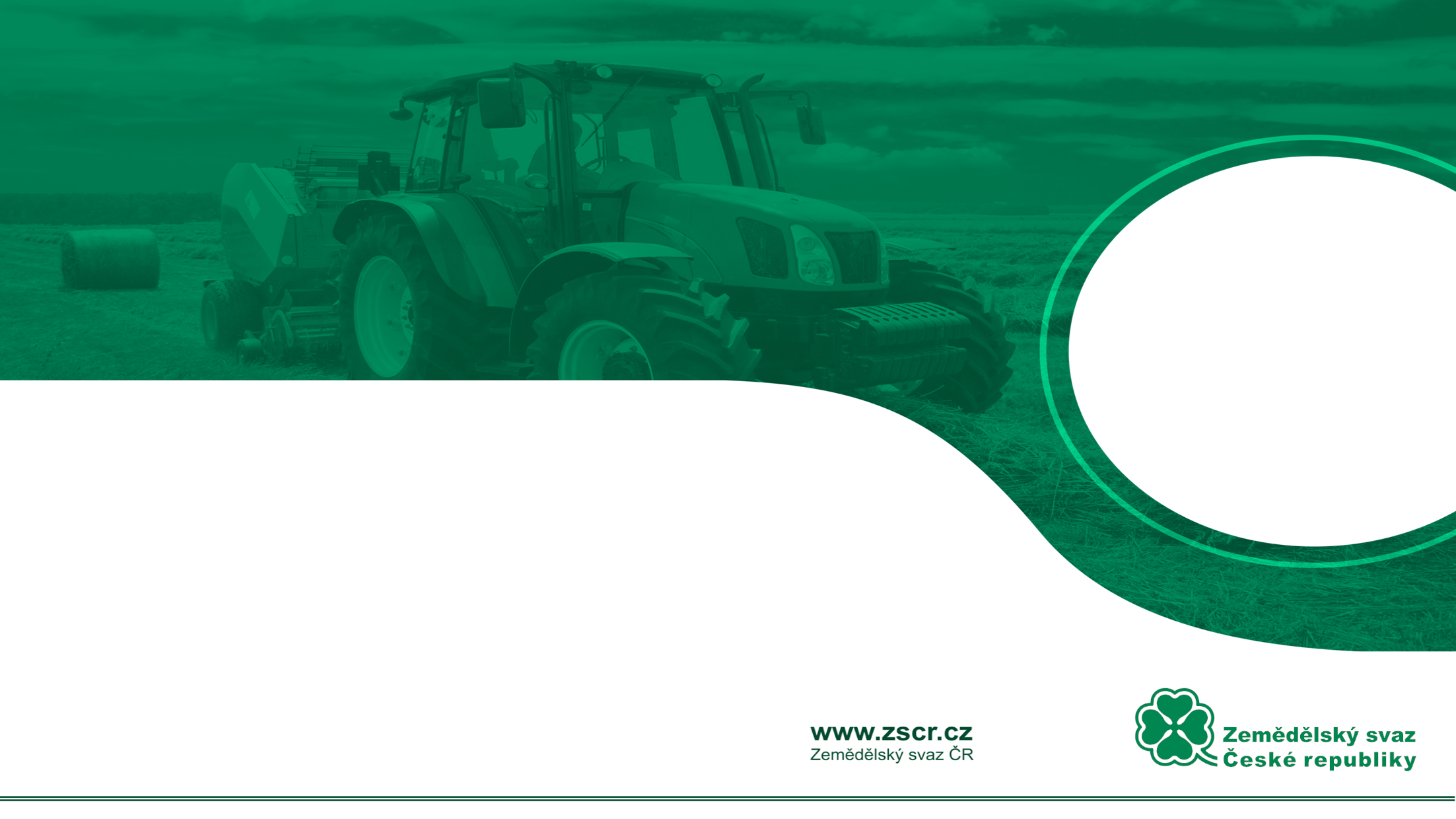 Děkujeme
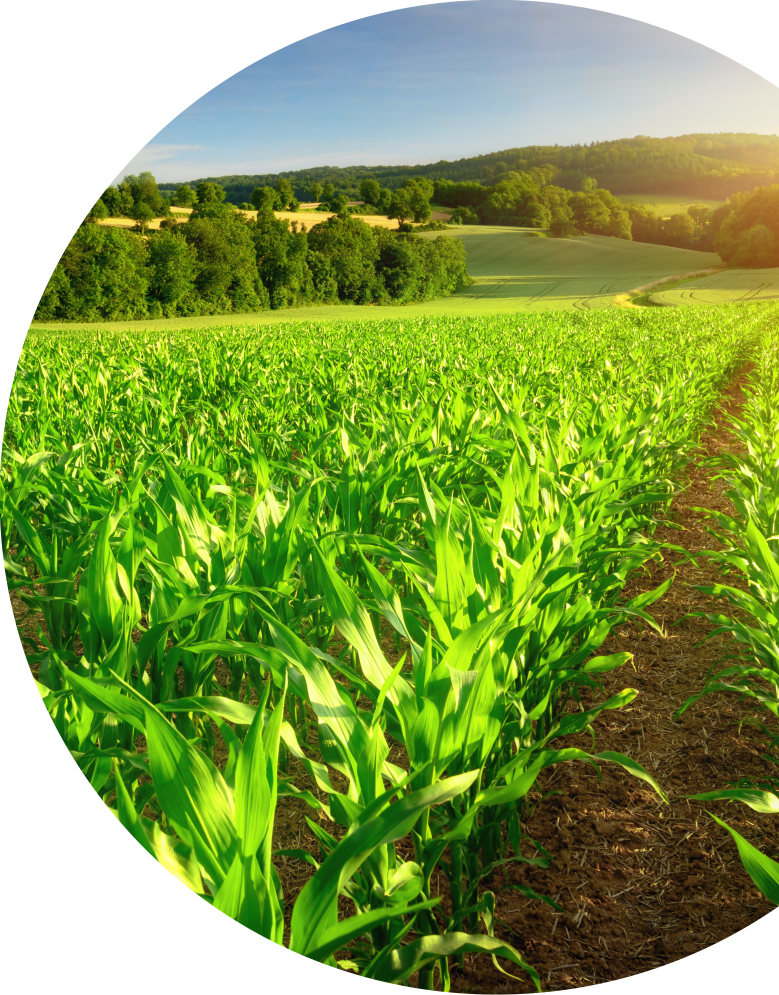 za pozornost!
10. dubna 2025